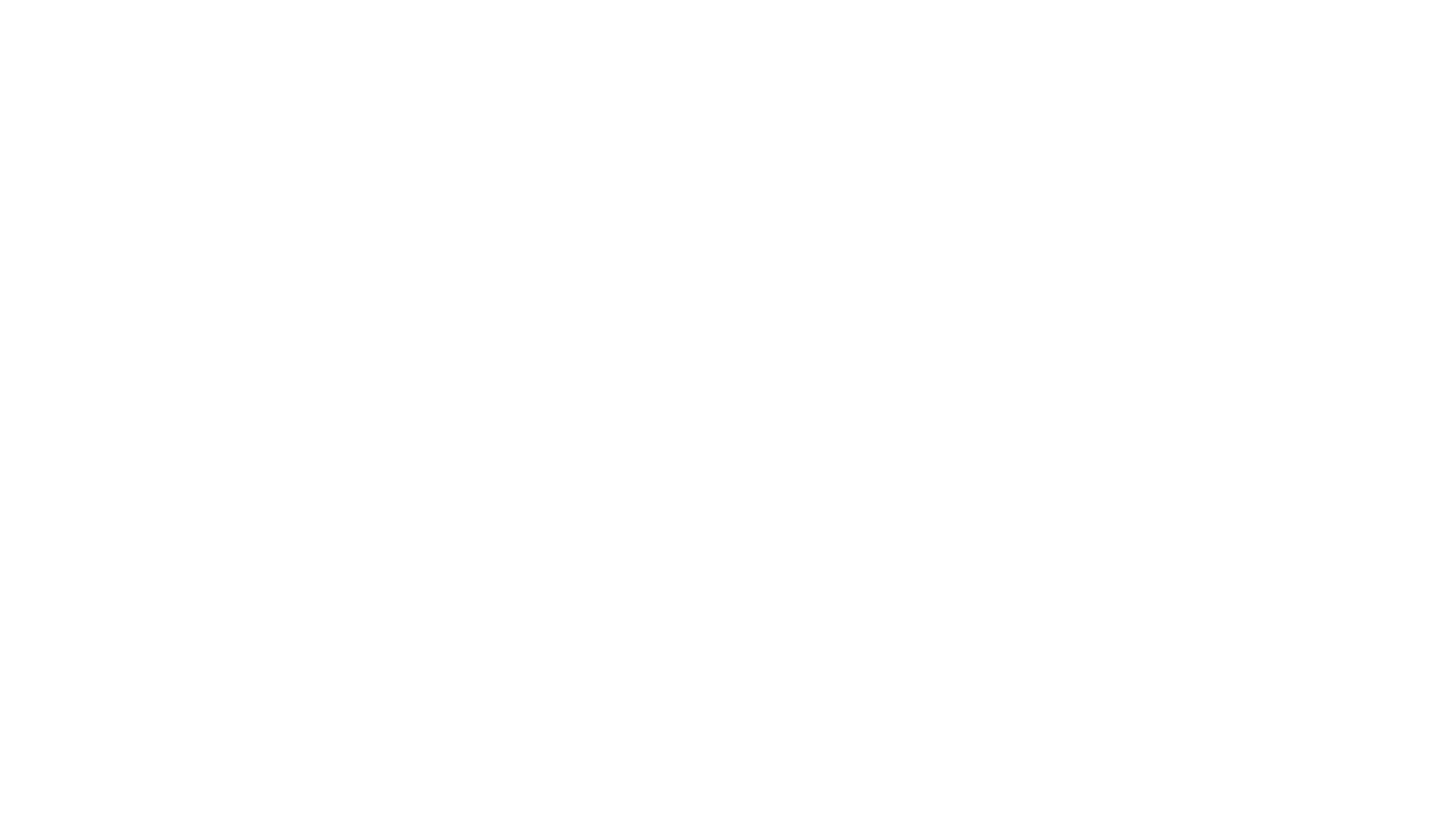 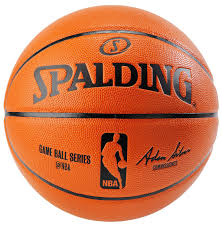 What: Help wipe the floor with E2 Where: Schellberg gymWhen: Friday 6:00PM